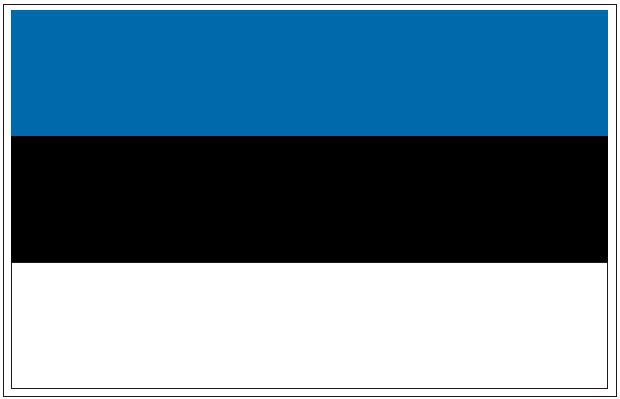 Estonia
Estonians
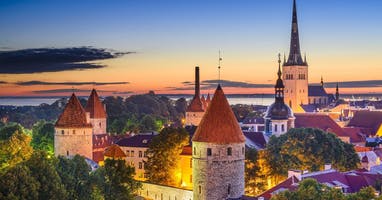 Facts
Capital City is Tallinn
Population is 1,3 mil
President Alar Karis
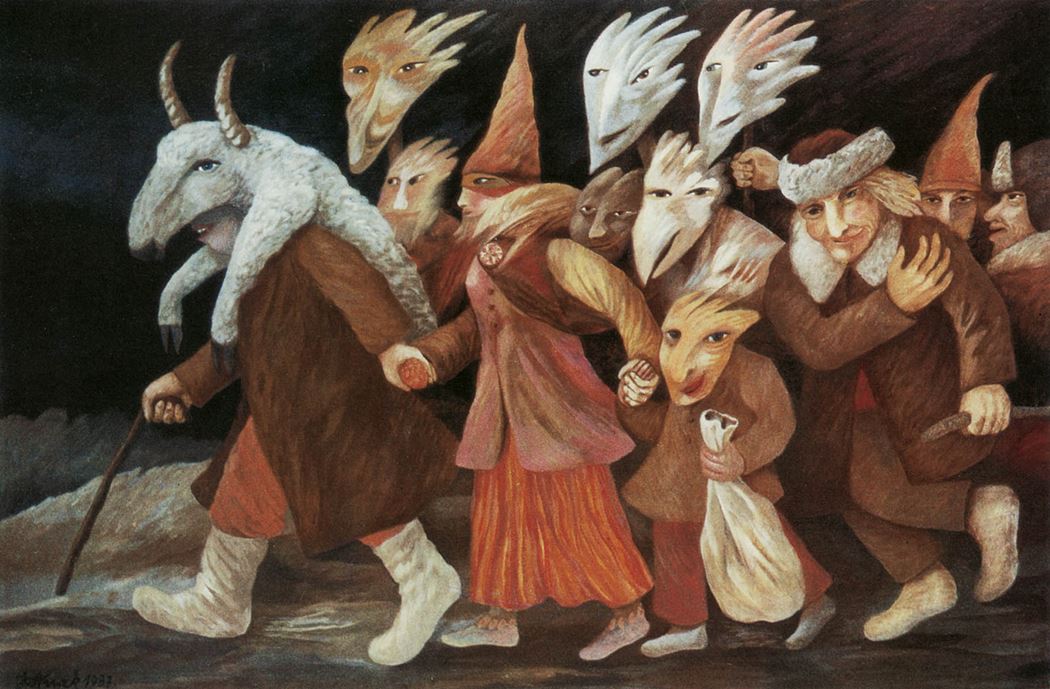 Mardipäev
10. November
Got it’s name after a death fairy
According to a legend, some type of work was forbidden
It symbolises the end of fieldworks and the beginning of winter and indoor work
Nowadays people dress as a Mart and go
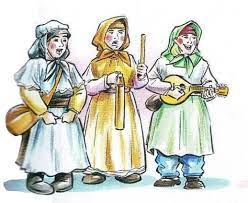 Kadripäev
25. November
Got it’s name after a Christian saint Katariina
People waited for herd luck
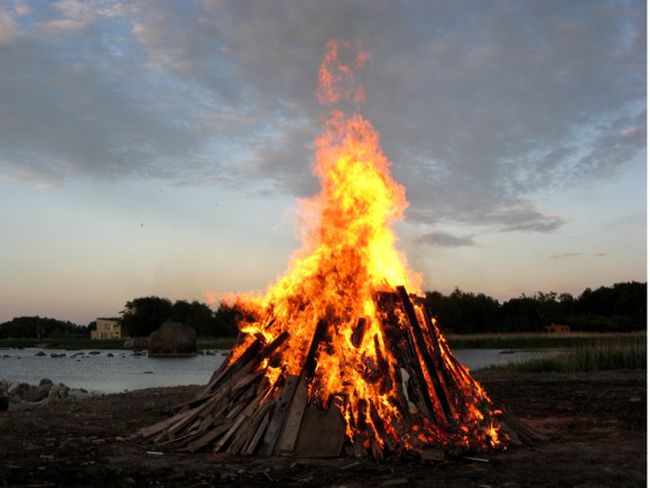 Jaanipäev (Midsummer day)
24. June
Got it’s name after John the Baptist, whos birthday is celebrated on that day
Bonfire
By some traditions people jump over the fire
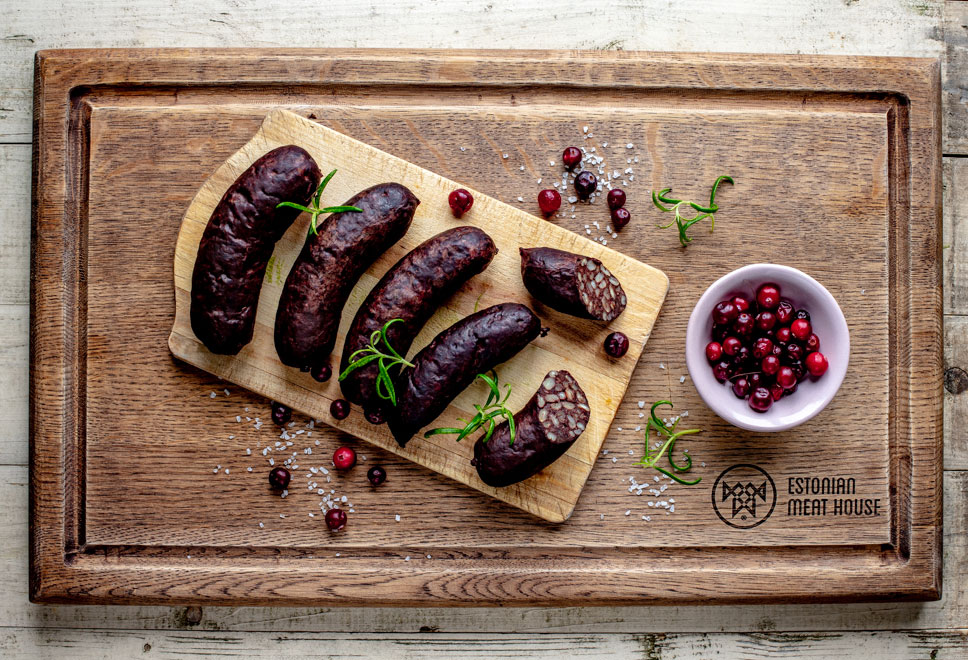 National symbols
Blue cornflower (1969)
Barn swallow (1962)
Grey limestone (1992)
Baltic herring (2007)
Blood sausage :P :D <3
Kama (mixture of roasted barley, rye, oat and pea flour)